مدیریت و تشکیلات کارگاهعمليات آماده سازي، تجهيز و برچيدن كارگاه
استاد: مهندس بیدگلی کاشانی
دانشجویان: میترا مهدی خانساجده خلیفه
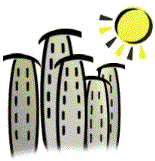 تجهیز کارگاه: عبارتست از عملیات، اقدامات و تدارکاتی که باید بصورت موقت برای دوره اجرا انجام شود.
عمليات برچيدن كارگاه: عبارت از جمع آوري مصالح، تاسيسات و ساختمان های موقت و ... می باشد.
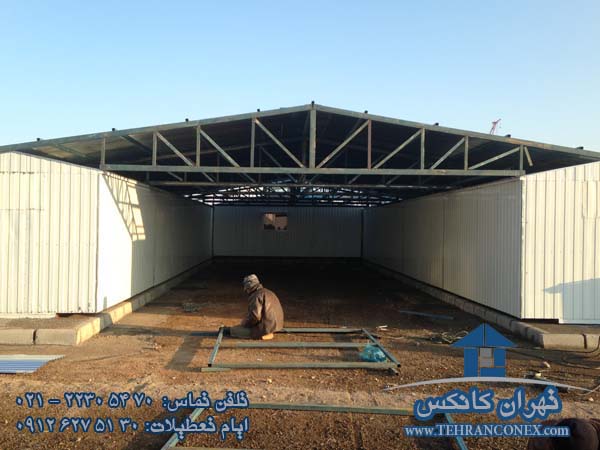 کانکس تجهيز كارگاه
تجهيز كارگاه 
 شامل عمليات، اقدامها و تداركاتي است كه بايد بصورت موقت انجام شود تا شرايط لازم جهت شروع، ادامه و پايان دادن به عمليات اجرايي موضوع پيمان طبق اسناد و مدارك پيمان، فراهم گردد. براي اين منظور كارفرما محل مناسب را آماده نموده و براي مدت اجراي عمليات موضوع پيمان، در اختيار پيمانكار قرار خواهد داد . پس ازاتمام عمليات موضوع پيمان ، پيمانكار بايد نسبت به برچيدن كارگاه اقدام نمايد. 

عمليات برچيدن كارگاه 
عبارت از جمع آوري مصالح، تاسيسات و ساختمان ه ايموقت، خارج كردن مصالح، تجهيزات، ماشين آلات و ديگر تداركات پيمانكار از كارگاه، تسطيح، تميزكردن و درصورت لزوم به شكل اوليه برگرداندن زمينها و محلهاي تحويلي از كارفرما مي باشد.
انواع کارگاه از نظر ابعاد:
کارگاههای بزرگ 
کارگاههای متوسط
کارگاههای کوچک


انواع کارگاه از نظر مکان:

کارگاههای ثابت
پروژه های سد سازی
پروژه های ساختمان سازی

کارگاههای متحرک
پروژه های راه سازی
پروژه های شبکه آبیاری
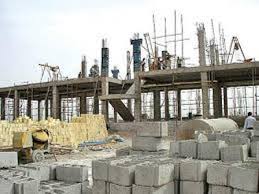 بطوركلي عمليات تجهيز و برچيدن كارگاه شامل موارد زير مي باشد:

- احداث ساختمان هاي پشتيباني، عمومي و محوطه سازي
- احداث راههاي موردنياز 
- تامين و راه اندازي تاسيسات موردنياز 
- فراهم نمودن تمهيدات و تسهيلات لازم جهت اياب و ذهاب كاركنان، حفظ و رعايت بهداشت عمومي و حفاظت و ايمني كارگاه و كاركنان
- تامين غذاي به موقع كليه كاركنان و امكانات رفاهي و استراحت آنها
- بازنمودن و جابجا كردن و درصورت نياز تخريب تمامي تجهيزات و تاسيسات نصب شده در پايان كار و تميز كردن
 وتسطيح زمينهاي تحويلي و 
برگرداندن آن به شكل اوليه
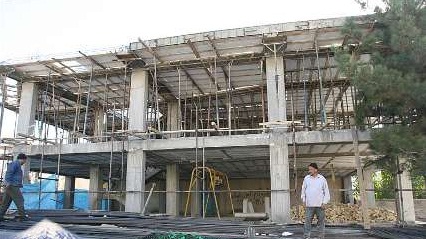 کارگاه ساختمانی در گیلاوند
عمليات تجهيز كارگاه اصولا در دو مرحله بشرح زير انجام مي شود :

تجهيز اوليه : حداقل امكانات و تاسيسات لازم جهت امكان آغاز قسمتهاي مقدماتي كارهاي اجرائي

تجهيز ثانويه : تجهيز كارگاه بطوركامل انجام مي شود .
بخش ديگري از عمليات تجهيز با 
توجه به ماهيت آنها جنبه مستمر 
داشته و ممكن است انجام و تكميل 
آنها تا آخر پروژه ادامه  یابد.
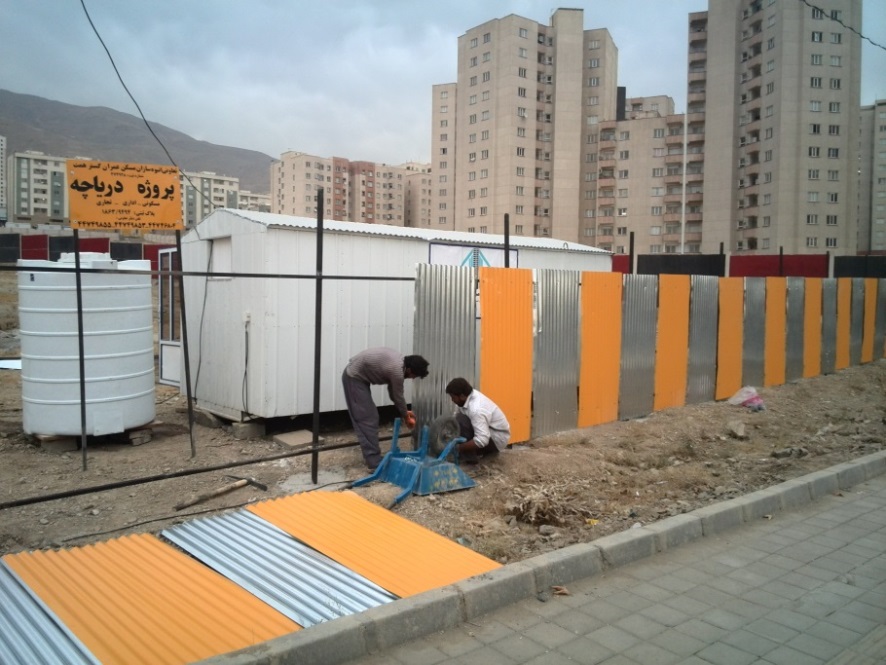 تعهدات و مسئوليتهاي پيمانكار در تجهيز و برچيدن كارگاه
- پيمانكار موظف است  طرح جانمائي تجهيز كارگاه را تهيه کند.
- پيمانكار موظف است جهت گرفتن انشعاب آب، برق، گاز، تلفن و گرفتن مجوز لازم جهت حفر و تجهيز چاه اقدام نمايد.
- پيمانكار بايد عمليات تجهيز كارگاه را در مدت زمان پيش بيني شده به انجام برساند.
پيمانكار ملزم به رعايت مشخصات فني اجرائي که جهت عمليات تجهيز و برچيدن كارگاه در اسناد و مدارك 
پيمان درج شده خواهد بود.
- پيمانكار موظف است، ساختمان ها
و تاسيسات موقت كارگاه را بيمه نمايد.
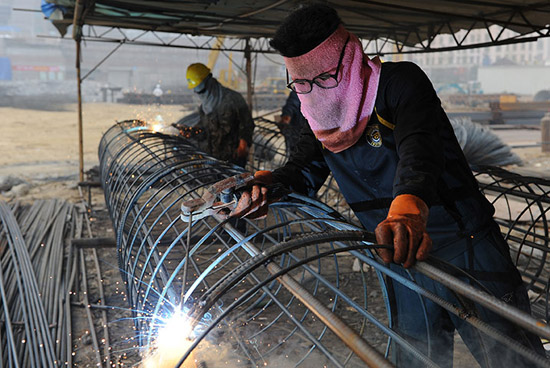 کارگاه  ساختمانی در چین
ملاک ها و معیارهای طراحی جانمایی کارگاه

تردد
آلودگی صوتی و صدا
جهت باد
نزولات آسمانی 
نور
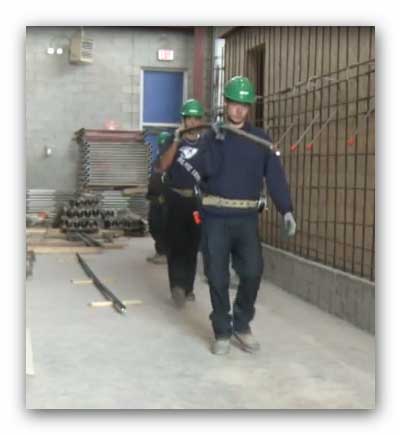 راه ها
در طول دوره ساخت شبكه اي از راه هاي خدمات رساني به كارگاه مورد نياز است.
تاييد دستگاه نظارت در مورد انتخاب مسيرها و طراحي را هها توسط پیمانکار.
پيمانكار بايد در حين عمليات اجرايي از ورود افراد و ماشينهاي متفرقه به محدوده كارگاه جلوگيري بعمل آورد.
مشخصات هندسي راهها بايد به گونه اي باشد كه نيازهاي دوره ساخت را با توجه به انواع وسايل نقليه، سرعت و حجم ترافيك، با توجه به شرايط توپوگرافي و شيب محل تامين نمايد.
عمليات خاكي راه ها بايد براساس استانداردها و آيين نامه ها و نيز مطابق با مشخصات فني خصوصي پيمان ونظرات و دستورات دستگاه نظارت انجام شود.
ساختمان ها و تسهيلات رفاهي
محدوده تجهيز كارگاه عموما به دوقسمت محدوده كارگاهي و محدوده اداري – مسكوني تقسيم مي شود .
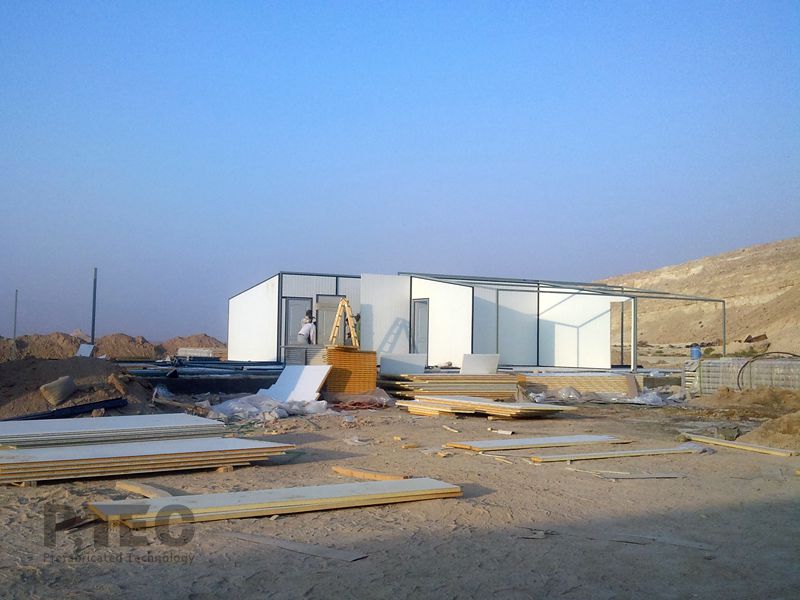 تجهیز کارگاه لامرد
ساختمان هاي اداري – مسكوني
- منازل
- خوابگاه ها
- امكانات صرف غذا با فضا و شرايط مناسب
- درمانگاه و يا امكانات فوريت هاي پزشكي
- نمازخانه
- ساختمان هاي اداري
- اطاقك حراست اداري
- امكانات آموزشي
- فضاهاي ورزشي
- ساختمان آزمايشگاهي محلي
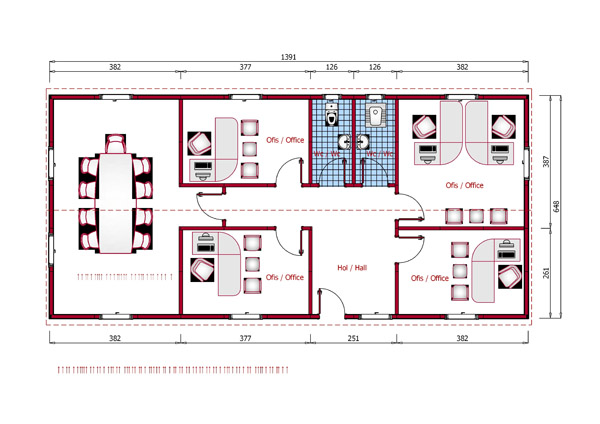 پلان ساختمان اداری کارگاه
کنترل و تثبیت نقاط نشانه

تطبیق کامل نقاط نشانه و مبدا طبق نقشه ها با تایید مهندس مشاور الزامی بوده و وجود هرگونه اشکال به اطلاع مهندس مشاور رسیده و صورت جلسه می گردد.
تثبیت نقاط نشانه و مبدا با بتن و مصالح بنایی صورت گرفته و هزینه حفظ و نگهداری آن برعهده پیمانکار است.
پیاده کردن نقشه ها

نقشه ها و امتدادها با تایید مهندس مشاور پیاده و صورت مجلس گردد.
- پيمانكار موظف است در احداث كليه تاسيسات، ساختمان هاي دائمي و موقت، مقررات و آيين نامه هاي ملي الزامي بخصوص مقررات ملي ساختمان، مشخصات فني عمومي كارهاي ساختماني، آيين نامه 2800 زلزله ايران، آيين نامه بتن آبا و استانداردهاي حفاظت و ايمني وزارت كار را رعايت نمايد.
- نقشه هاي اجرايي ساختمان هاي موردنياز بايد توسط پيمانكار تهيه و قبل از اجرا به تاييد دستگاه نظارت برسد.
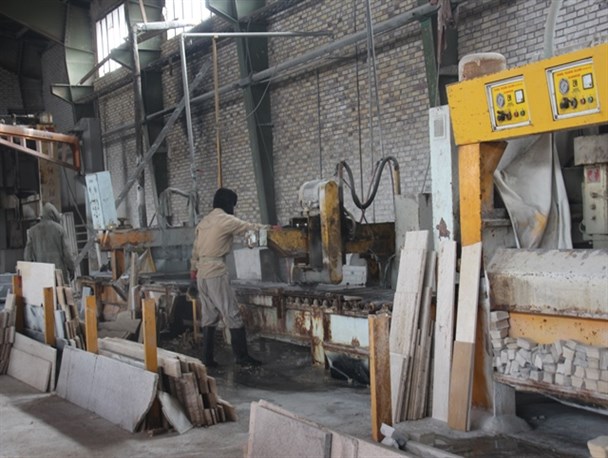 - ساختمان ها بايد داراي ظاهري زيبا بوده و به نحوي طراحي و اجرا شود كه با شرايط اقليمي منطقه سازگار باشد . اين ساختمان ها را مي توان با استفاده از اسكلت فلزي، مصالح بنائي، اسكلت بتني و يا از قطعات پيش ساخته احداث نمود .
- ساختمان هاي ياد شده بايد مجهز به سيستم روشنائي، آب آشاميدني، سيستم دفع فاضلاب، تهويه هوا، و سيستمهاي گرمايشي و سرمايشي باشد.
- سالن غذاخوري بايد داراي محوطه و تجهيزات لازم براي صرف غذا باشد.
- پيمانكار بايد بانظر دستگاه نظارت در حدود كافي، امكانات رفاهي وعمومي را براي استفاده كاركنان
 خود، پيمانكاران جزء و دستگاه 
نظارتي و كارفرما فراهم نمايد.
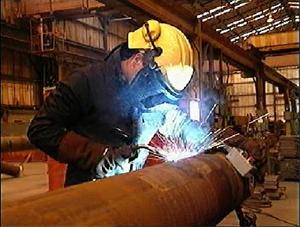 تامين سكونت از طريق اجاره منزل

در صورتي كه بجاي احداث ساختمان هاي مسكوني مبادرت به اجاره ساختمان شود، منازل مورد اجاره بايد كليه شرايط لازم را داشته و به تاييد دستگاه نظارت برسد.
تامين سكونت موقت بوسيله كاروان

در شرايطي كه طول دوره اجرا كوتاه باشد، با توافق كارفرما و دستگاه نظارت جهت تامين محلهاي مسكوني و دفاتر اداري،
مي توان از كاروان استفاده نمود. اين كاروان ها بايد استاندارد بوده و مجهز به سيستم هاي گرمايشي و سرمايشي، آب، برق، مخابرات،
آبدارخانه و سروي سهاي بهداشتي باشند.
تامين سكونت از طريق خريد ساختمان هاي موجود
چنانچه به صرفه و صلاح پيمانكار باشد كه ساختمان هاي موردنياز جهت تجهيز كارگاه را خريداري نمايد و تمامي شرايط و امكانات لازم را فراهم آورد، پس از تاييد دستگاه نظارت ميتواند اقدام به خريد نمايد.
با توجه به ماده 39 شرايط عمومي پيمان، كليه ساختمان ها متعلق به پيمانكار بوده وبابت خريد آنها پرداخت جداگانه اي علاوه بر آنچه در تجهيز كارگاه منظور شده، صورت نخواهد گرفت. چنانچه كارفرما در پايان عمليات اجرايي، نياز به اين ساختمان ها داشته باشد، در صورت توافق پيمانكار مي تواند آنها را از پيمانكار خريداري نمايد
تاسيسات و امكانات ورزشي
تاسيسات و امكانات ورزشي لازم با نظر دستگاه نظارت و در موقعيتي مناسب احداث و آماده بهره برداري خواهد شد.
دفاتر
دفاتر مربوط به كارفرما، دستگاه نظارت و پيمانكار بايد در محدوده نزديك بهم و در محوطه اداري احداث شود.
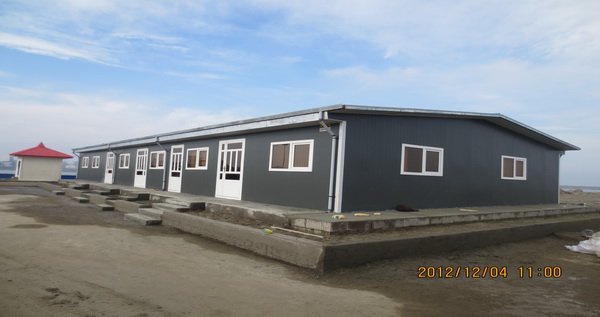 مخازن ذخيره سوخت پمپ بنزين
پيمانكار بايد متناسب با ماشي نآلات موجود در كارگاه، مخازن سوخت تهيه كند. براي سوختگيري ماشين آلات نيمه سنگين،
بايد گودالي همراه با شيب راهه، در مجاورت مخازن سوخت احداث شود، تا پس از استقرار ماشين در داخل گودال، سوختگيري به
صورت ثقلي انجام شود.
در صورت ضرورت احداث پمپ بنزين، رعايت ضوابط ، استانداردها و مشخصات فني وزارت نفت الزامي است . در احداث و
نگهداري مخازن سوخت و سوختگيري، رعايت موارد ايمني و حفاظت محيط زيست و كنترل هاي دوره اي براي جلوگيري از نشت
موادنفتي به محيط زيست الزامي است.
تعميرگاه ماشين آلات سنگين

ساختمان اين تعميرگاه ها بايد از نوع قاب فلزي شيب دار (قاب دروازه اي) با دهانه موردنياز جهت عبور ماشين آلات سنگين مورد استفاده مانند كاميون، گريدر، غلطك، بلدوزر و ... باشد.
تعميرگاه ماشين آلات سبك

مشخصات اين نوع تعميرگا هها نيز مانند تعميرگاه هاي سنگين بوده و تنها تفاوت آنها در دهانه ورودي است كه مي تواند كوچكتر درنظر گرفته شود.
كارگاه سرويس ماشين آلات

كارگاه سرويس ماشين آلات، ساختماني است كه در فاصله بين ساختمان تعميرگاه ماشين آلات سبك و سنگين احداث شده و بايد داراي سيستم آب گرم و حت يالامكان هواي فشرده باشد.
پاركينگ ماشين آلات سنگين
به منظور پارك و نگهداري ماشي نآلات سنگين در مواقع موردنياز بايستي زميني با وسعت مناسب در نزديك مواضع نگهباني درنظر گرفته شود.
پاركينگ ماشين آلات سبك
پاركينگ ماشين آلات سبك بايد داراي سايه بان مستحكم و كف بتني ياآسفالت با جداول بتني در اطراف و در محلهاي توقفگاه اتومبيل ها باشد.
كارگاه هاي پشتيباني

كارگاه آرماتوربندي، آهنگري، جوشكاري، نجاري، برق، تراشكاري، آماده سازي اتصالات و غيره
بايد از قاب دروازه اي با ابعاد
متناسب با پروژه با ديوارهاي
 آجري حداقل 22 سانتيمتر و 
كف بتني و اندود گچ و خاك و 
ناز ك كاري مربوطه باشد.
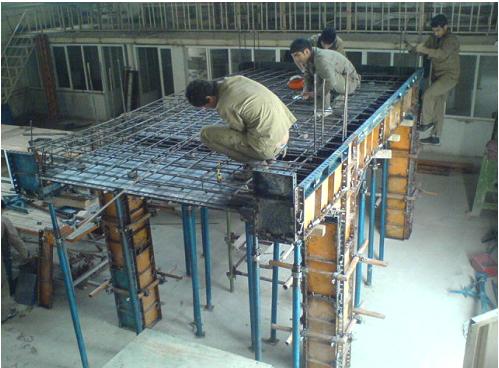 نمایی از عملیات قالب بندی و آرماتور بندی
تاسيسات و شبكه تامين برق

تاسيسات و شبكه تامين برق اضطراري

تاسيسات و شبكه تامين برق دائم
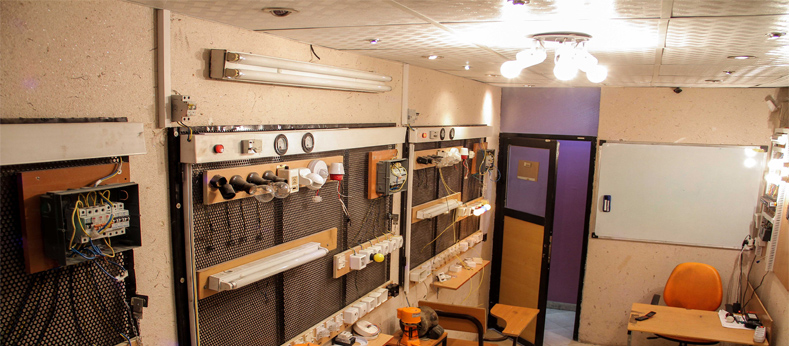 نمایی از یک کارگاه برق
تاسيسات و شبكه تامين برق اضطراري
پيمانكار بايد با تهيه و نصب موتور ژنراتور اضطراري با ظرفيت مناسب، برق كارگاه و ساختمان سرويس ، دفتر كارفرما ونظارت را تامين كند، مگر در شرايط فني خصوصي پيش بيني هاي ديگري شده باشد. حداقل ظرفيت موتور ژنراتورها توسط دستگاه نظارت با مشخصات فني خصوصي تعيين مي شود. سيستم برق اضطراري با خط اصلي انرژي بايد به گونه اي باشد كه با قطع جريان در خط اصلي بلافاصله موتور ژنراتور اضطراري بكار افتد.
تاسيسات و شبكه تامين برق دائم

برق اصلي كارگاه به مقدار موردنياز از طريق شبكه سراسري توسط كارفرما تامين و آماده بهر هبرداري خواهد شد و اجراي شبكه توزيع، نگهداري، بهره برداري و مصرف برق در داخل كارگاه را بعهده خواهد بود.
پيمانكار بايد تمامي سيستم توزيع برق خود را تهيه و براي برق رساني ازطريق كليدخانه در محل مصارف خود از قبيل قسمت هاي مسكوني، قسمت اداري، ساختمان ها سرويس، كارگاه هاي مختلف و منطقه كار و غيره مورد بهره برداري قراردهد . اين سيستم بايد حداقل شامل موارد زير باشد :
الف – ترانسفورماتورها، قطع كننده ها، ايزولاتورها، كليدهاي اطمينان، تنظيم كننده ولتاژ و ساير تجهيزات موردلزوم براي تغيير ولتاژ
ب – تمامي تجهيزات موردنياز انتقال از قبيل خطوط جريان اتصالات و كليدهاي ايمني
آزمایشگاه

مکانیک خاک
بتن
تزریق
کشش قطعات فولادی
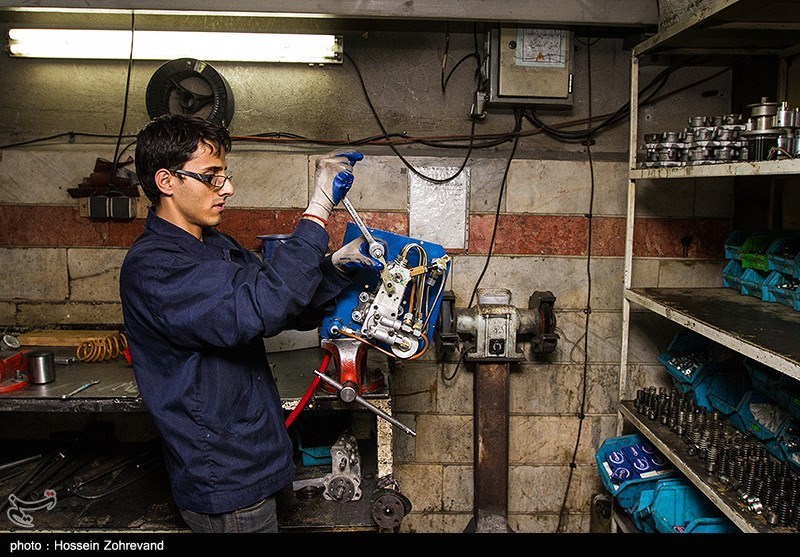 کارگاه تولید تجهیزات آزمایشگاهی مصالح ساختمان
آزمايشگاه
بنا به نظر دستگاه نظارت و با توجه به نوع فعاليتها، ساختمان آزمايشگاه با زيربناي مناسب براي انجام آزمايشهاي موردنياز تجهيز مي شود. آزمايشگاه بايد داراي فضاي كافي براي انجام انواع آزمايشهاي موردنياز، اتاق سرپرست آزمايشگاه و سرويس بهداشتي باشد. نازك كاري داخل اتاق ها اندود ماسه سيمان با آستر و كف موزائيك و نازك كاري ديوارهاي سالن اندود ماسه سيمان با آستر و كف آن بتن درجا مي باشد.
تاسیسات پشتیبانی

کارگاه بتن سازی مرکزی (بچینگ)
سیلوهای سیمان
تاسیسات سنگ شکن
منبع های آب (صنعتی – شرب)
تصفیه خانه
مراکز آتش نشانی و غیره
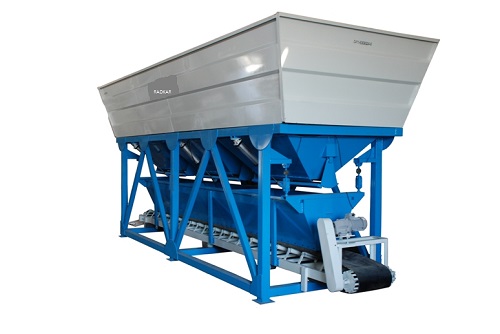 بچینگ بتن آماده
تاسيسات شبكه تامين آب
تاسيسات و شبكه تامين اب شرب و خانگي
پيمانكار بايد براي كارگاه و ساختمان هاي مربوطه تمامي اقدامات تامين آب شرب بهداشتي اعم از تهيه، تصفيه، انتقال وتوزيع تا ورودي محوط مسكوني و كارگاه را انجام دهد. بديهي است علاوه بر آب موردنياز خود، آب مصرفي موردنياز كارفرما ودستگاه نظارت و پيمانكاران جزء را نيز بايد تامين نمايد. اقدامات تامين آب شامل موارد زير مي باشد :
- ايستگاه پمپاژ در شرايطي كه تامين آب بصورت ثقلي مقدور نباشد.
- آب از ابتداي زمان تهيه تا هنگام مصرف ممكن است دستخوش تغييرات زيادي شود. از اين روي انجام تصفيه درهر مرحله ضروري است.
مخزن فلزي يا بتني براي ذخيره آب
شبكه لوله كشي به منظور انتقال آب از ايستگاه پمپاژ به تصفيه خانه و سپس به مخزن آب و بالاخره به محل هاي مصرف تصفيه آب بطورعمده شامل مراحل اوليه و ثانويه ميباشد :
-در مرحله اول تصفيه فيزيكي انجام و از فيلترهاي شني عبور داده مي شود و سپس به منظور تصفيه بيولوژيكي آب كلرزني مي شود.
- در مرحله دوم تصفيه، آب از كربن فعال عبور داده م يشود تا عناصر آلي كه موجب تغيير رنگ آن شده است را جذب كند.
- چنانچه املاح آب زياد باشد با افزايش مواد شيميايي مناسب، مقداري از آن را ته نشين نموده تا درصد آن به حد قابل قبولي برسد.

براي انتقال آب از لوله هاي فولادي زنگ نزن به ضخامت جدار حداقل 3 ميليمتر يا لوله هاي پلي اتيلن فشار قوي استفاده خواهد شد. اين لوله ها در عمق حداقل 60 سانتيمتر ازسطح زمين كار گذارده مي شود. در صورتيكه منطقه عمليات اجرايي سردسير باشد براي جلوگيري از يخ زدگي حداقل عمق كارگذاري لوله 1.20 متر مي باشد.
مشخصات آب شرب بايد با استاندارد  موسسه استاندارد وتحقیقات صنعتی ایران همخوانی داشته باشد .
تاسيسات تامين آب صنعتي
در تامين آب صنعتي به لحاظ كمي و كيفي لازم است شرايط ومشخصات مورد نياز طبق نظردستگاه  نظارت تامين گردد. بويژه در تامين آب جهت توليد بتن موضوع مشخصات شيميايي آب و در سيستم شستشوي مصالح، گل آلود نبودن آب موردتاكيد مي باشد.
ساختمانهای عمومی

ساختمانهای مسکونی 
ساختمانهای اداری
نگهبانی کارگاه
نگهبانی برق و تاسیسات
درمانگاه
سالن غذاخوری( آشپزخانه-سردخانه-سالن توزیع)
تلفن خانه 
و غیره
ساختمان نگهباني
اين ساختمان معمولا با مصالح بنايي همراه با تعبيه شناژهاي قائم و افقي ساخته شده و عمليات اجرايي آن مانند سايرساختمان ها مي باشد
در بعضی موارد نیز از اتاقک های پیش ساخنه(کانکس) برای ساختمان نگهبانی استفاده میکنند.
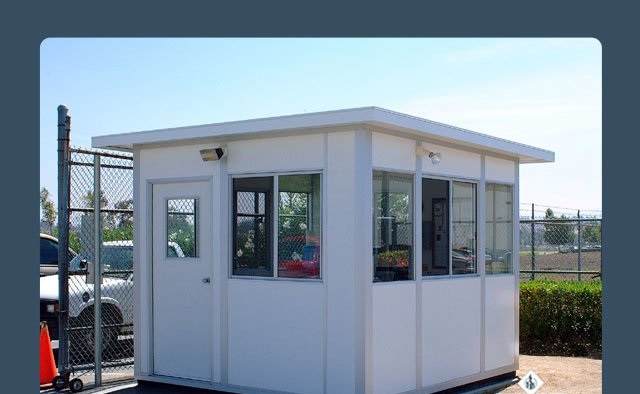 ساختمان درمانگاه و تاسيسات بهداشتي
مشخصات اين ساختمان در مشخصات فني خصوصي ارائه مي گردد. در صورت عدم توجه به اين مسئله در مشخصات فني خصوصي و در صورت نياز به تشخيص دستگاه نظارت، متناسب با حجم عمليات، اين ساختمان از اسكلت فلزي يا بتني و يا با مصالح بنايي ساخته مي شود و داراي ورودي، مطب، اتاق معاينه، پاركينگ، سروي سهاي بهداشتي ، اتاق استراحت و داروخانه ميباشد.
عمليات نازك كاري در كف براي قسمت هاي اتاق معاينه، اتاق استراحت و داروخانه، موزاييك ايراني، در سرويسهاي بهداشتي سراميك درجه يك ايراني، در ورودي سنگ پلاك دو تيشه داغون ودر قسمت پاركينگ آمبولانس، كف از بتن درجا خواهد
بود. قرنيز ديواره ها در قسمتهاي اتاق معاينه، اتاق 
استراحت و داروخانه، سنگ پلاك چيني به ضخامت
 يك سانتيمتر و ارتفاع ده سانتيمترخواهد بود. نازك 
كاري بدنه ديوارها وسقف با اندود ماسه سيمان و
اندود گچ پرداخت و نهايتا رنگ روغني مات با 
زيرسازي و آستر اجراخواهد شد. نازك كاري
 سرويس بهداشتي درمانگاه مانند
 ساير ساختمان ها مي باشد.
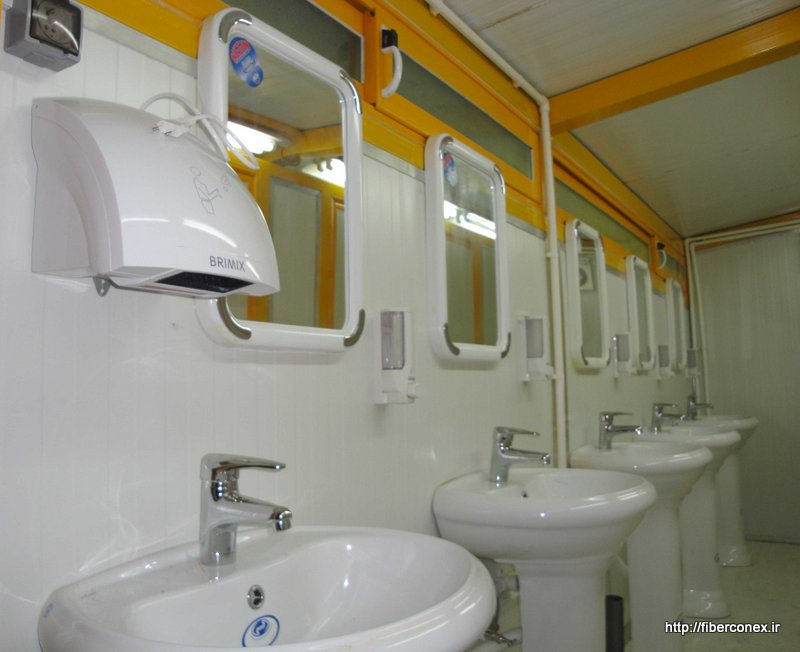 سرویس بهداشتی پیش ساخته
آشپزخانه ها و غذاخور يها
آشپزخانه، و انبار موادغذايي از نوع سوله يا ديگر سيستم هاي سازه اي مناسب ساخته مي شوند . ديوارهاي جداكننده،قسمتهاي مختلف را از همديگر مجزا نموده و در سالن غذاخوري ميز و صندلي به تعداد موردنياز كه به تاييد دستگاه نظارت رسيده باشد، فراهم مي شود. در ساختمان سردخانه مواد غذايي به ميزان مورد نياز منظور خواهد شد. در ساختمان انبار مواد غذايي، قفسه هايي براي جاگذاري موادغذايي كه به صورت بسته بندي شده مي باشد تعبيه مي گردد. درهاي مورد استفاده در انبار مواد غذايي بايد طوري
احداث شود كه به هيچ عنوان حشرات موذي نظير موش هاي صحرايي و معمولي نتواند به داخل آن نفوذ كند و به لحاظ بهداشتي ديوارها بدون درز و روزنه باشد.
امكانات حمل و توزيع غذا براي عوامل پيمانكار و مشاور در كارگاه هاي مختلف پروژه هاي وسيع بايد به تاييد دستگاه نظارت برسد. ملزومات تحويل غذا به كارگران و ظروف و وسايل صرف غذا بايد به تعداد كافي بوده و تمهيدات لازم براي رعايت اصول بهداشتي اعلام شده در فصل دوم فراهم گردد.
تجهيزات تلفن و فاكس

كارفرما در حد موردنياز خطوط تلفن و فاكس را بصورت ارتباط محلي و يا بين شهري براي كارگاه درنظر خواهد گرفت .
پيمانكار بايد سيستم مخابرات داخلي كارگاه را احداث و بهره برداري نمايد.
پيمانكار در تمامي دوره ساخت مسئول نگهداري خطوط و سيستم تلفن است. سيستم تلفن پيمانكار بايد در تمامي مدت آماده استفاده كارفرما و دستگاه نظارت باشد.
چنانچه در منطقه عملياتي طرح، نياز به ايجاد سيستم ارتباط راديوئي باشد اين سيستم توسط كارفرما نصب و پيمانكار مسئول نگهداري اين سيستم در تمامي دوره ساخت طرح خواهد بود.
تاسيسات و سامانه فاضلاب بهداشتي
پيمانكار بايد طراحي، احداث و نگهداري سيستم فاضلاب كارگاه را انجام دهد . روشهاي راه اندازي و نگهداري سيستم فاضلاب، بايد منطبق با قوانين و استانداردهاي ذيربط كشور و مورد تاييد دستگاه نظارت باشد. پيمانكار به هيچ وجه نمي تواند موادخام فاضلاب را در محيط جاري سازد. لوله هاي جمع آوري فاضلاب از جنس پي وي سي بايد باشد و درعمق حداقل 60 سانتيمتري دفن شود و در مسير خطوط جمع آوري فاضلاب چاهك هاي بتني پيش ساخته و يا درجا احداث گردد.
مواد فاضلاب بايد به يك واحد انبارسپتيك ١(مخزن فاضلاب) هدايت شود، در صورتيكه احداث چاه جذبي براي دفع فاضلاب امكان پذير و مجاز باشد، بجاي احداث انبار سپتيك با تاييددستگاه نظارت  ميتوان چاه جذبي احداث نمود . ظرفيت سيستم فاضلاب بايد براي تمامي جمعيتي كه در كارگاه پيمانكار و كارفرما زندگي مي كنند طراحي شده باشد.
تاسيسات دفع زباله و مواد زائد و سيستم زهكشي
در مورد دفع زباله و مواد زايد پيمانكار بايد زباله ها و نخاله هاي كارگاه را با رعايت ضوابط بهداشتي جمع آوري و از محدوده كارگاه خارج و به روشي منطبق بر استانداردهاي زيست محيطي و مورد تاييد دستگاه نظارت در محل مناسب تخليه و يا معدوم نمايد و يا پس از تاييد دستگاه نظارت در محيطي مناسب گودالهايي را ايجاد نمايد و زباله و مواد زايد را در آنجا دفن نمايد. اين محل نبايد مشرف به رودخانه، درياچه، سدانحرافي و يا مسير رفت و آمد باشد. سيستم زهكشي بايد براساس شدت بارندگي، طراحي شود، سيستم جمع آوري آبهاي ناشي از بارندگي بايد به گونه اي باشد كه آب باران موجب فرسايش و عدم پايداري خاكهاي منطقه نشود.
تاسيسات تهيه بتن
تهيه و نصب دستگاه بتن ساز

تاسيسات انتقال و ريختن بتن
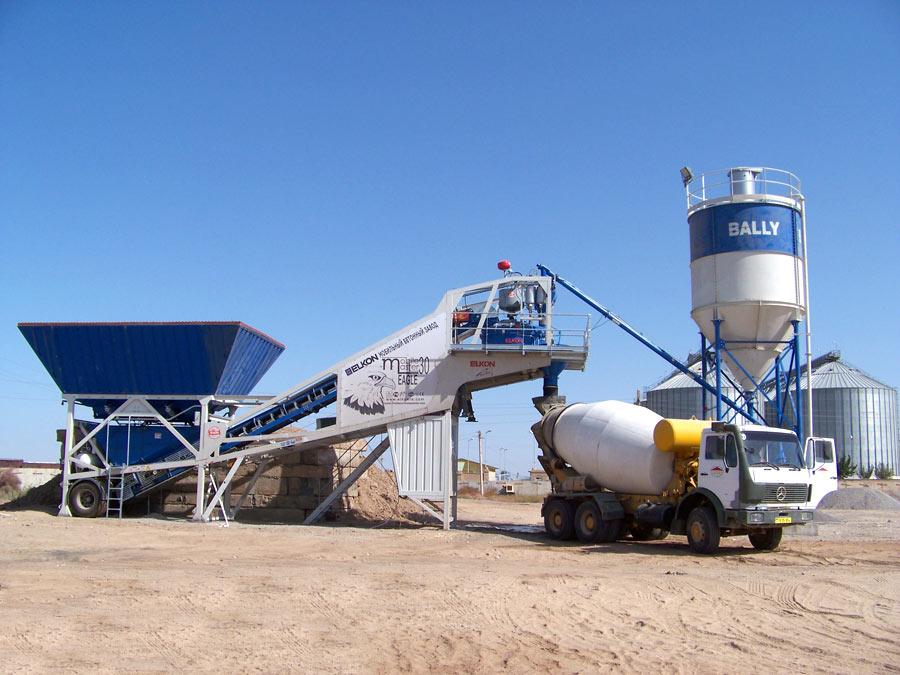 تاسيسات تهيه سنگدانه هاي بتن و مصالح خاكريزي
پيمانكار موظف است براي تهيه مصالح سنگي دانه بندي شده بتن و مصالح سنگي مانند فيلتر از دستگاه سنگ شكن، سرند و ماسه شوي با ظرفيت مناسب استفاده نمايد. پيمانكار بايد هميشه مصالح موردنياز را متناسب با مصرف يك ماه بتن ريزي و خاكريزي و مصالح سنگي بصورت ذخيره در كارگاه داشته باشد.
تاسيسات تهيه بتن
پيمانكار براي كارهاي بتني بايد نسبت به تهي و نصب دستگاه بتن ساز با ظرفيت متناسب با حجم عمليات بتني اقدام نمايد.
تعداد دستگاه هاي بتن ساز در مشخصات فني خصوصي و ياتوسط دستگاه نظارت مشخص خواهد شد.
تاسيسات انتقال و ريختن بتن
پيمانكار موظف است با توجه به برنامه زمان بندي و حجم عمليات بتني، يك يا چند نوع از سيستم هاي مناسب را براي انتقال و ريختن بتن انتخاب نموده و پس از تاييد دستگاه نظارت اقدام نمايد.
فهرست موارد حفاظت و ایمنی تجهیز کارگاه
تامین وسایل نظافت محیط 
تهیه مکانیزم جلوگیری از ورود مواد مخدر، سلاح گرم و عدم بکار گیری افراد معتاد
تجهیز انبار جهت حمل، نگهداری و دور ریزی مواد سمی
تهیه و تجهیز آمبولانس
بیمه سازی کارکنان
ایجاد آمادگی در مقابل شرایط اضطراری(سیل، آتش سوزی، زلزله، توفان)
تامین تجهیزات بهداشتی نمودن آب آشامیدنی
تامین و تجهیز سیستم دفع زباله
تامین و تجهیز سیستم حفاظت از آلودگی صوتی
تامین و تجهیز سیستم حفاظت از آلودگی هوا
ایجاد سیستم های سرمایش و گرمایش
تامین و تجهیز لوازم ایمنی شخصی
تامین و نصب علائم و تابلو های هشدار دهنده
تامین ایمنی لازم در اجرای کارها
برچيدن كارگاه

پس از اتمام عمليات ساختماني پروژه، پيمانكار بايد نسبت به جمع آوري مصالح، تاسيسات و ساختمان هاي موقت، خارج كردن مصالح، تجهيزات، ماشين آلات وديگر تداركات از كارگاه، تسطيح و تميزكردن و در صورت لزوم به شكل اول برگرداندن زمين ها و محل هاي تحويلي كارفرما، طبق دستور دستگاه نظارت اقدام نمايد. در صورتيكه كارفرما برخي از اين تاسيسات را نياز داشته باشد طبق شرايط خصوصي و فهرست بهاي پيمان، پيمانكار بايد اين تاسيسات را در اختيار كارفرما قرار دهد.
برآورد هزینه ها

اصولا هزینه های تجهیز کارگاه درصدی از برآورد قیمت پروژه را تشکیل داده و آیتم های آن بصورت مقطوع بیان می گردد. لذا باید باتوجه به نیازهای دائم و موقت و همچنین شرایط کار، کلیه هزینه های مستمر کارگاه و هزینه های تجهیز و برچیدن کارگاه تعیین و جمع آنها بصورت یک رقم در قرارداد منظور می شود.
انواع هزینه ها 
هزینه های دائم
هزینه های موقت
هزینه های مستمری نیروی انسانی و ماشین آلات
منابع:  1. آیین نامه حفاظتی کارگاه های ساختمانی2. شرایط عمومی پیمان